Who says what, where, why and how? Doing real world research with disabled children, young people and their families.
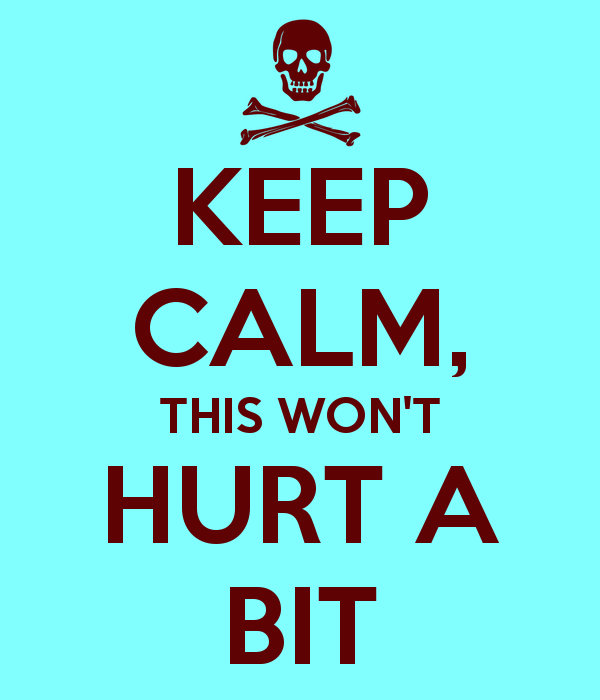 Recent history of childhood disability research in the social sciences
Focus has been on applied, policy orientated research – this is what gets funded.
Political capital in homogenous story.
Sociology of childhood research has greater emphasis on methodological innovation and understanding interaction and geographies.
Being a good guest
Children/yp live in families and they have to be negotiated along with the places they inhabit.
Respect family conventions and arrangements.
Leaving relationships unharmed.
Behave as good guest to everyone to maximise quality of interaction – “faking authenticity”.
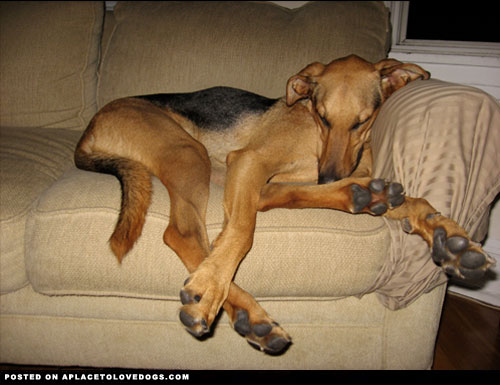 Research or therapy?
What are the similarities and differences?

Mother: It’s not nice to plan ahead, but you have to. We’ve bought a house in Spain … if anything happened that’s where I’m going. 
Interviewer: To stay? 
Mother: Oh yeah! Big time. Wouldn’t stop here. Couldn’t live here anyway, cos [son’s] been here, you know. And God willing, that’ll be a long, long time, but that’s the plan.  And you can’t really plan. You know like people say, ‘Are you going to live there?’ And you think, ‘Yeah, yeah’. Then you think, ‘But what’s got to come before?’ You know.
[interviewee crying]
Satisfying ethics
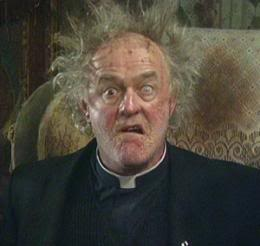 Disabled children are inherently vulnerable.
Interviews should avoid causing upset.
Topic guides are a proxy of what data will be collected?
Proposed protocols take little account of household/family realities.
Who knows if I’m ethical in practice or not?
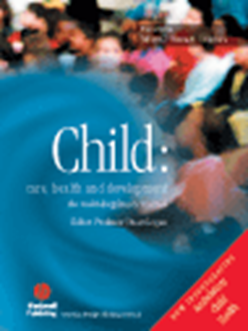 Ethical issues in social research: difficulties encountered gaining access to children in hospital for research. (2004) 30 (4) 377-383.
Innocuous information and informed consent
Hello! My name is David  and I am from the Norah Fry Research Centre at the University of Bristol. Here is my photo:


 






I am doing a project about young men with Duchenne Muscular Dystrophy.
Do people understand the research encounter?

How much do we stick to the script?
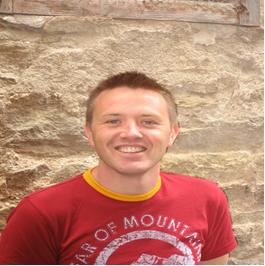 What’s going on here – for everyone?
Am I being a good guest?
Is this therapeutic? 
Do you think it’s what people were expecting?
Am I leaving everyone unharmed?
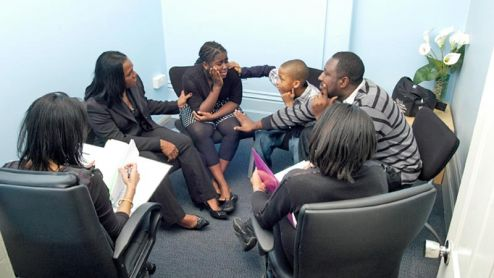 Matthew	I’m not sure if it’s like the biggest change.   Mum 	Well it is going to be the biggest …  Matthew	Well I think probably the biggest change is going from being able to walk to being wheelchair 	bound.  Mum	That all happened … I mean that was a big change, but that happened relatively smoothly. Matthew	You think?   Dad	You don’t?   Matthew	Well … well that’s past now, there’s not really that much point talking.   Mum	I mean you accepted all that pretty well.   Matthew	No it doesn’t matter.   Mum	No well say what you think sorry.  [To me] If you’re okay to analyse? Could help us discuss  this? I	No it’s a good point though isn’t it that people can have quite different views 	about….   Matthew	I mean it is a big change.   I	And then yeah, obviously you’re the one who experienced these changes most directly aren’t 	you?   Matthew	No well … cos still going to university is still a massive change but … well I think it’s probably 	logistically the biggest change.  But probably the biggest emotional change would probably be 	from going to  walking  to being wheelchair bound.  So it really depends on what way you look at 	it.   Mum	But it was a gradual thing.  I mean we went through the call- … well Matthew went through the 	calliper stage, and that was horrific.  If there was any phase or anything throughout all his 	treatments that we wouldn’t do … or as a mum I wouldn’t want to do … is go through that.  That 	was really, really hard.  And I think that was harder than actually going  into the chair.   Matthew	Okay.
Endings
I	I’m very conscious of the time so thank you very much 	for taking part and speaking about a really wide range of 	topics with me and … it’s really … it’s good to hear 	everybody’s views as well, even when they’re different 	and when they’re similar.  That’s really helpful so thanks 	very much indeed. There’s a compulsory gift voucher for 	everybody who takes part, and it’s one of those high 	street gift vouchers that it’s like for lots of different 	stores.  	So … thank you very much.  
 
Mum	Oh thank you.  Oh do we get one as well? 
 
I	You do.  Yeah, yeah, everyone.
Reflections
Interviews are hugely dynamic, interactive, shifting, multi-focus.

The interviewer matters.

What happens is largely ‘secret’.

Some analytical approaches may tell us more than others.

There’s little relationship between some aspects of ethical protocols and what actually happens – although an ethical approach obviously matters.
References
Abbott, D. (2013) ‘Who Says What, Where, Why and How? Doing real world research with disabled children and  young people’, in Curren, T. & Runswick-Cole, K. (eds.), Disabled Children’s Childhood Studies: Critical Approaches in a Global Context, 39 – 57, Palgrave: Basingstoke.
Abbott, D. (2012). Other Voices, Other Rooms: Talking to Young Men with Duchenne Muscular Dystrophy about the Transition to Adulthood. Children & Society, 26(3): 241-50.  
Birch, M. & Miller, T. (2000). Inviting Intimacy: The Interview as Therapeutic Opportunity. International Journal of Social Research Methodology. 3(3): 189-202.  
Bushin, N. (2007). Interviewing with Children in their Homes: Putting Ethical Principles into Practice and Developing Flexible Techniques. Children’s Geographies, 5(3): 235-251.    
Cree, V., Kay, H. & Tisdall, K. (2002). Research with Children: Sharing Dilemmas. Child and Family Social Work, 7(1): 47-56.  
Davies, H. (2008). Reflexivity in Research Practice: Informed Consent with Children at School and at Home. Sociological Research Online, 13(4): 5.   
Holt, L. (2010). The ‘Voices’ of Children: De-centring Empowering Research Relations. Children’s Geographies, 2(1): 13-27.   
Mayall, B. (2000). Conversations with Children: Working with Generational Issues. In P.H. Christensen & A. James (Eds.), Research with Children: Perspectives and Practices: 120–135. London: Falmer Press. 
Mishna, F., Antle, B. & Regehr, C. (2004). Tapping the Perspectives of Children: Emerging Ethical Issues in Qualitative Research. Qualitative Social Work, 3(4): 449-468.  
Tisdall, K, Davis, J. & Gallagher, M. (2009). Research with Children and Young People: Research Design, Methods and Analysis. London: Sage.